Kommunedialog 2020 
Samordning av tilsyn og egenkontroll
Vågå 20.11.2019;  Marit Gilleberg
20. nov 2019
Samordning av tilsyn- § 30-6; 30-7
Fylkesmannen skal arbeide for at det i statlige tilsyn tas hensyn til egenkontrollen i kommunene, og at tilsyn med den enkelte kommune er hensiktsmessig. 

Fylkesmannen skal samordne det statlige tilsynet med kommunene i tråd med gjeldende kommunelov § 60 e og ny kommunelov §§ 30-6 og 30-7.

 Samordningen skal bidra til at statens tilsyn med kommunene samlet sett er oversiktlig, enhetlig og forutsigbart.

Fylkesmannen skal arbeide for at det statlige tilsynet med kommunene bidrar til læring og forbedring i kommunene.
Fylkesmannens roller
Iverksette nasjonal politikk ( Følges opp via dialog, veiledning og tilsyn )

Samordningsmyndighet – samordne, forenkle og effektivisere den statlige virksomheten i fylket 

Rettsikkerhet – Fylkesmannen er klageorgan for  kommunale enkeltvedtak 
Vedtak i spesialisthelsetjenesten og etter særlovgivning

Skal ta initiativ  og fremme forslag til løsninger
Vi skal formidle til andre tilsynsmyndigheter situasjon i den enkelte kommune
Med  situasjon menes 

Tilsynstrykket i den enkelte kommune

Kommunal egenkontroll med risiko – og vesentlighetsvurderinger og  forvaltningsrevisjoner

Kunnskap om kommunene
Statlige tilsynsmyndigheter
Arkivverket 
Arbeidstilsynet 
Fylkesmannen 
Kartverket 
Mattilsynet
NVE
Samordning av tilsyn
FM skal vurdere det samlede omfanget av tilsyn med den enkelte kommune og ha dialog med kommunen

Alle tilsynsmyndigheter skal underrette FM om tilsynsplaner og om varsel om pålegg /sanksjoner som har vesentlig virkning for kommunene. FM skal fastsette frister for at tilsynsmyndighetene sender inn tilsynsplaner

FM skal formidle til andre tilsynsmyndigheter sin vurdering av situasjonen i enkeltkommuner og fylkeskommunen
Samordning tilsyn og egenkontroll
Regional stat
Kommune-statistikken
Leveranser
Kommunestatistikk
Indikator/barometer
Kommunebilder
Fylkesbilde
Kommunebesøk
Logg
Kommunebesøk og dialog
Kommune-
og område-bilder
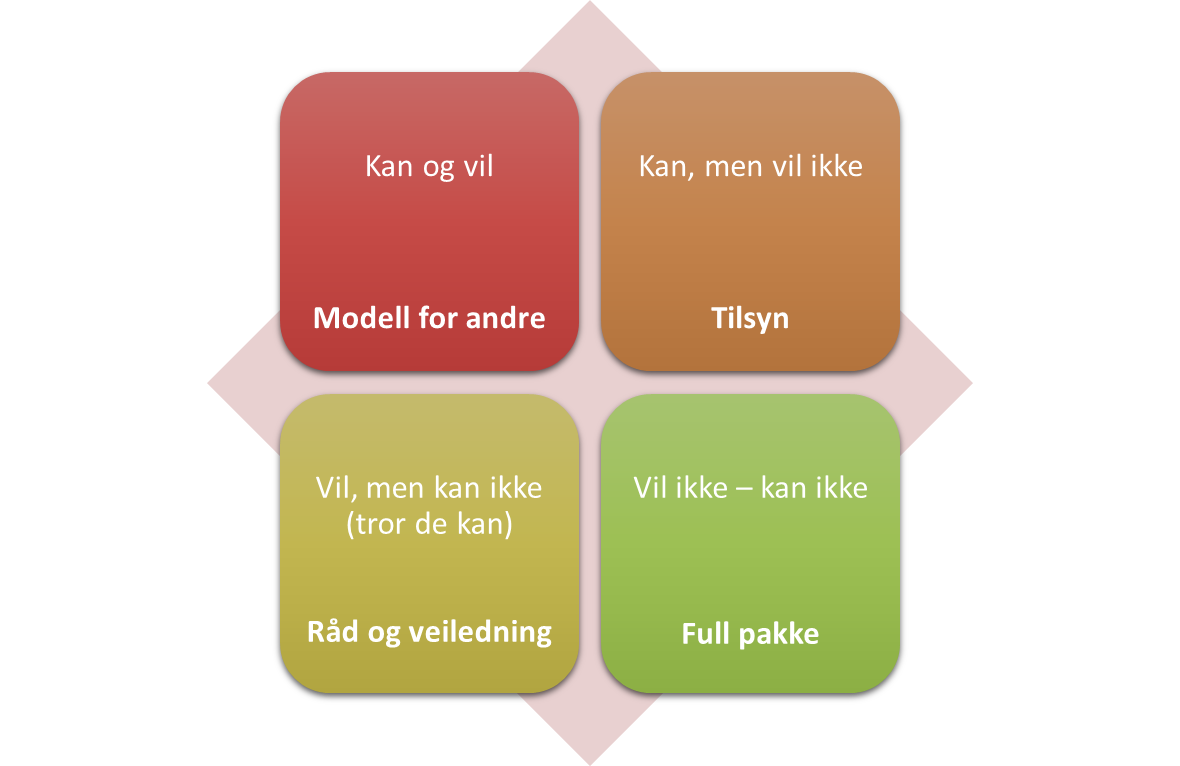 Felles-tiltak skjønn
Fylkesbilde
Regional stat
Kunnskap
Risikobilde
Handling
Dialog
Fokusområder i kommunebilder
Følger opp forventningene i VØI : 
Kommunal styring 
Barn – og unge 
Bolig for velferd- vanskeligstilte barnefamilier, rus og psykiatri 5.2.1.2.
0-24 samarbeidet for utsatte barn og unge
Helse og velferd 
Klimatilpassing i alle sektorer – 5.2.4.1.
Arealforvaltning og nasjonale interesser – 5.2.6. 
Samfunnssikkerhet  - 5.2.7.2.
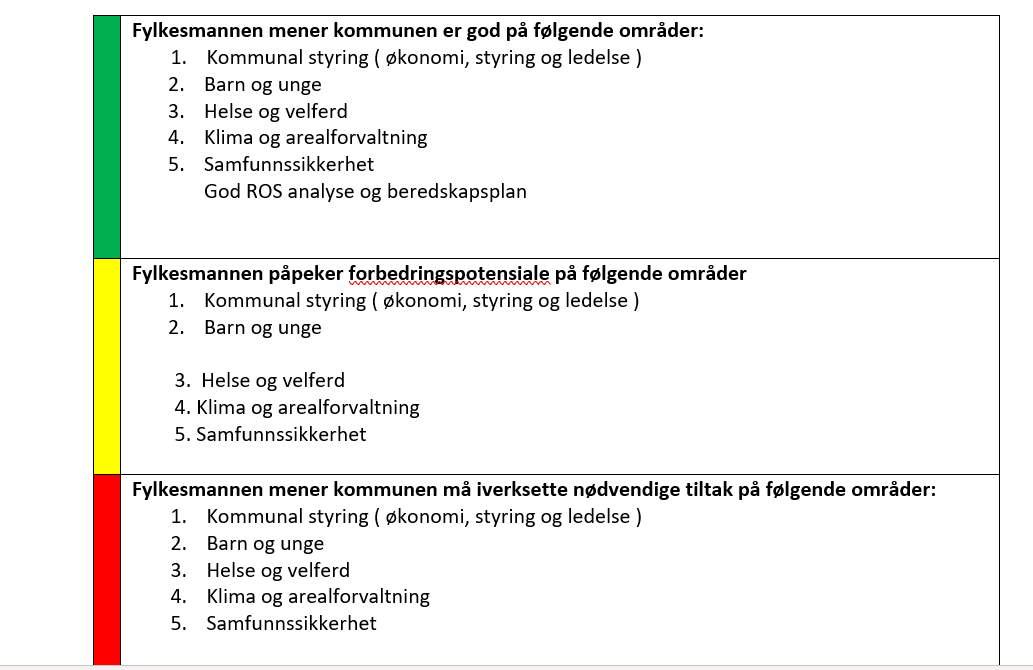 ….
Kommunefakta
https://www.fylkesmannen.no/innlandet/om-oss/kommunefakta/
ROS analyser – eksempel på vurderinger
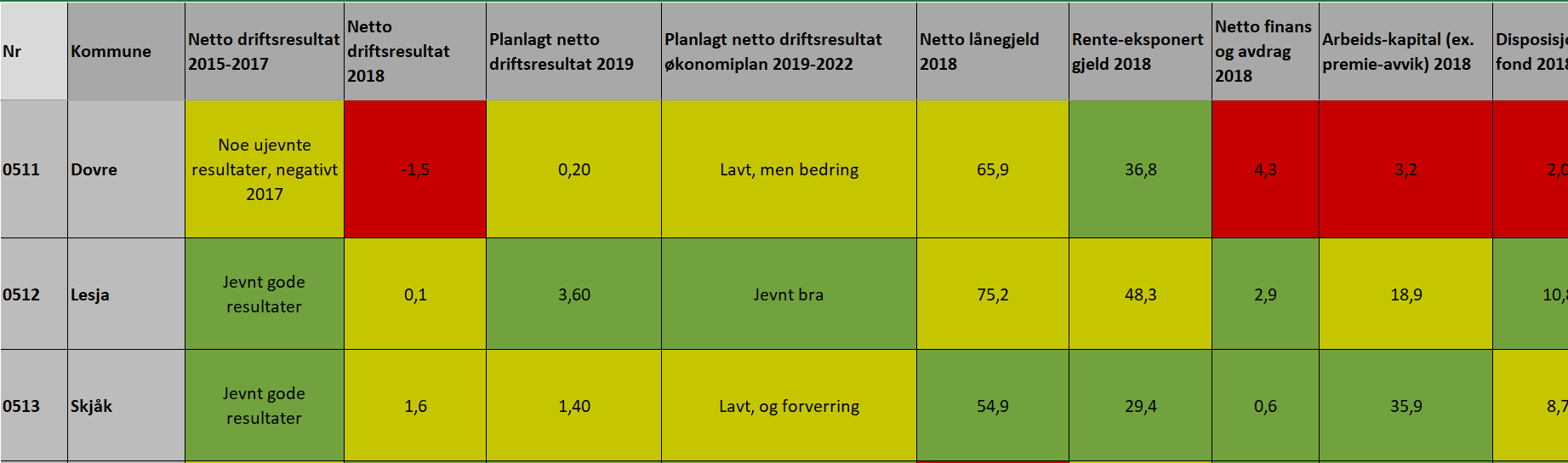 Ny digital tilsynskalender
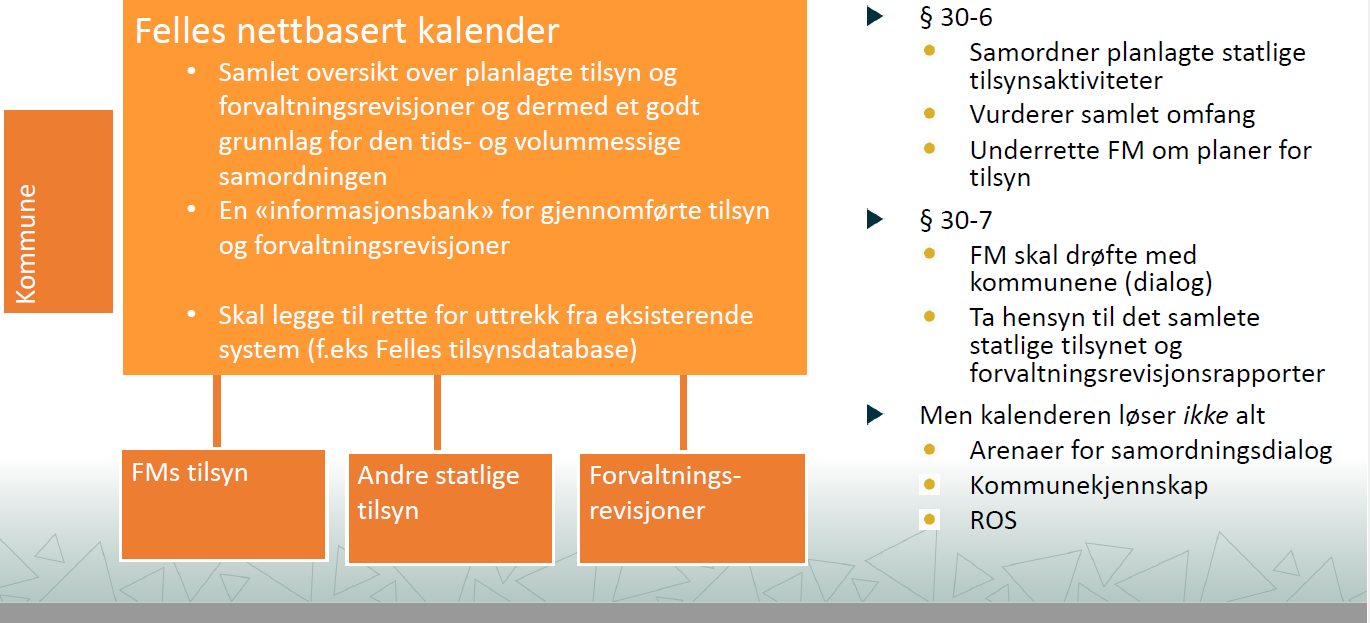 ..
Ny tilsynskalender
https://prosjekt.fylkesmannen.no/nn/Samordningskalendar-for-tilsyn-i-More-og-Romsdal/Tilsyn/
Når uhellet er ute……
…...Dette kan føre til at de statlige tilsynene utfører hendelsesbaserte tilsyn, eller til at kontrollutvalget setter i verk en forvaltningsrevisjon utenfor planen. 

Kontroll- og tilsynsarbeidet i kommunene må være åpent for impulser, noe som kan føre til bedre kontroll og tilsynsarbeid. 

Samtidig kan det kan være utfordrende for administrasjonen å håndtere plutselige endringer i planene, særlig i situasjoner med høyt trykk fra media og kontrollinstansene:
Når uhellet er ute….og etterpåklokskap
Det vil være  fornuftig at fylkesmannen og  kommunenes kontrollorgan har god dialog om risiko og sårbarhetsvurderinger.  

Når det skjer en alvorlig hendelse i kommunen, må kommunens kontrollorgan og tilsynsmyndigheter koordinere tilsyns- og kontrollarbeidet slik at ikke alle tramper inn i kommunen samtidig» 
Marit Gilleberg, kontrollutvalgsleder, Tolga kommune